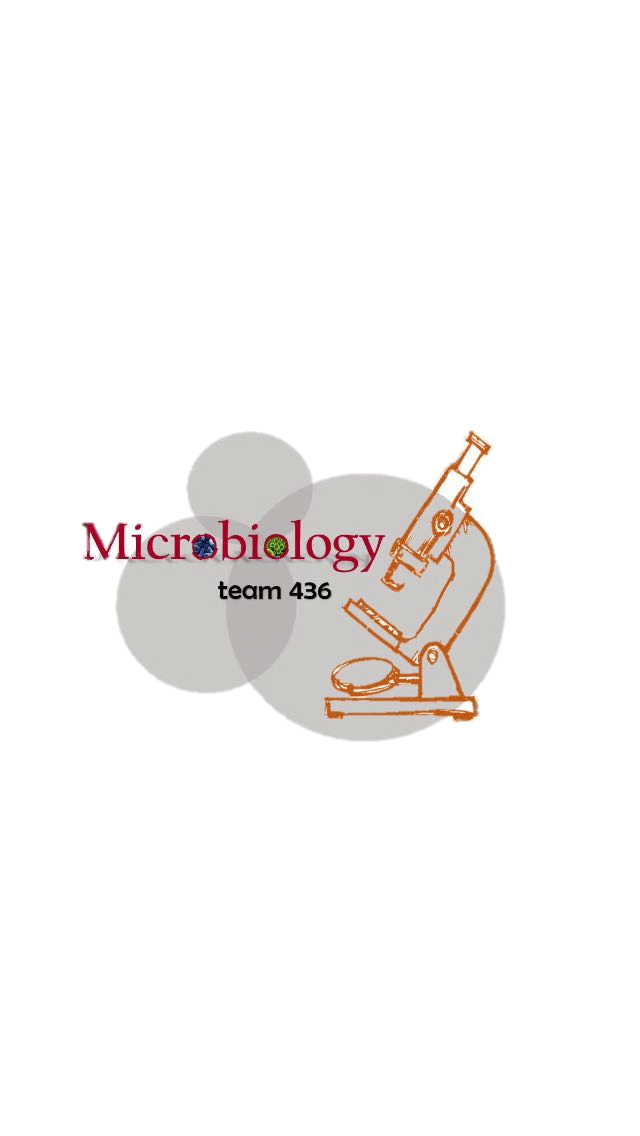 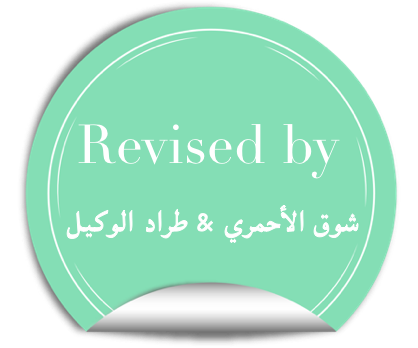 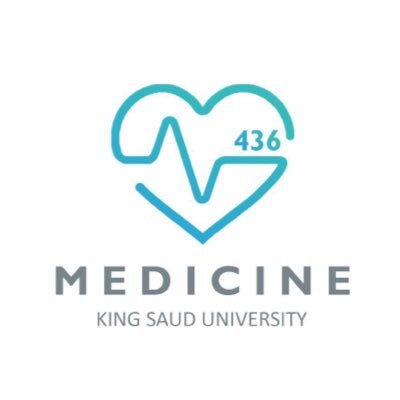 Lecture :
Microbiology of Bone and Joint Infections
important
Extra notes
Doctors notes
"لا حول ولا قوة إلا بالله العلي العظيم" وتقال هذه الجملة إذا دهم الإنسان أمر عظيم لا يستطيعه ، أو يصعب عليه القيام به .
Objectives:
Define osteomyelitis and arthritis
Know that the two conditions can happen together or separately.
Differentiate between acute and chronic osteomyelitis and arthritis
Know the pathogenesis and risk factors of both osteomyelitis and arthritis
Realize that bone and joint infections can be acquired through blood or directly from adjacent affected organs and tissues.
Know the commonest causative agents of arthritis and osteomyelitis.
Know the laboratory diagnosis and investigation of both conditions.
know the management and treatment of both osteomyelitis and arthritis.
Introduction
Bone & joint infections may exist separately or together.
Both are more common in infants and children
Usually caused by 
1- blood borne spread المنتقله عن طريق الدم, but can result from
 2- local trauma or  spread from
 3- contiguous التيشيو الملاصق او القريب soft tissue infection.
Often associated with foreign body at the primary wound site.
If not treated lead to devastating effect
Note: Bacteremia is presence of bacteria in the blood.
What is Acute Osteomyelitis:
Definition:
Acute osteomyelitis is acute infectious process of the bone and bone marrow .
Duration:
1) a short duration 
few days for hematogenously* (also called primary) acquired infection
2) last several weeks to months
if secondary to contiguous focus* of infection

In association with peripheral vascular disease (chronic disease)
diabetes mellitus ,severe atherosclerosis, vasculitis
Most commonly in metaphysis
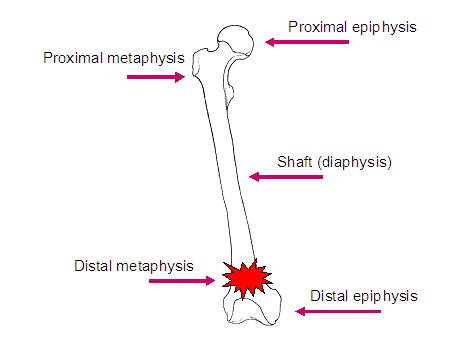 * عن طريق الدم
* Relapse رجوع المرض can occur if only osteomyelitis is treated without treating the surrounding tissue infection (focus)
-RED: very important,Make sure you know it all.- The rest: give it a quick read and focus on the underlined.
**معناه شخص أصيب بانفكشن وهو صغير ورجعت له لمن كبر
What is Acute Osteomyelitis:
Patient presentation:
Systemic manifestations occurs in less than 50% of patients.
Acute osteomyelitis usually of abrupt مفاجئonset
Acute onset of bone pain, fever with rigors and diaphoresis تعرق غزير.
Symptoms usually of less than 3 week’s duration.
Local signs : soft tissue swelling, erythema, warmth, point tenderness, percussion tenderness over the vertebral body & limited mobility of the involved extremity.
Differential diagnosis:
Clinical presentation & blood tests:
Acute osteomyelitis usually of abrupt onset
fever
localized pain , heat , swelling
Tenderness of affected site      
(one or more bones or joints affected in hematogenous spread).
May be local tissue infection (abscess or wound) .
Blood test: leukocytosis, high ESR and C-reactive protein.
Primary and metastatic bone malignancies
Trauma
Acute rheumatic arthritis
Hemarthrosis
Ewing sarcoma
Vertebral compression fracture.
What is Acute Osteomyelitis:
*Indium-111 labelled WBC scan:
Also called “indium scan”, it’s a nuclear medicine procedure in which while blood cells (mostly neutrophils) are removed from the patient, tagged معلم بعلامة with the radioisotope (نظائر مشعة) Indium-111, and then injected intravenously back into the patient. The tagged leukocytes subsequently localize to areas of relatively new infection.
What is Acute Osteomyelitis:
*more than one organsm
Chronic Osteomyelitis:
A chronic infection of the bone and bone marrow usually secondary to inadequately treated or relapse of acute osteomyelitis.
Has to be managed carefully, sometimes it is very difficult to handle
Very long chronic disease (May recur many years, decades, after initial episode.)
Majority of them are coming from other site, majority of patients have vascular disease
TB and Fungal are common causes
Risk Factors:
Host Risk Factors:
Penetrating trauma
Prosthetic devices
Animal bites
IV drug use
Peripheral vascular disease
Peripheral neuropathy
Sickle cell disease
Diabetes mellitus 
Immunocompromised  states.
If the infection tacking long time to heal , Always remember TB  epically in elderly and immune compromised  patient
Chronic Osteomyelitis:
Causative Agents:
Chronic Osteomyelitis:
Clinical presentation and DD:
Patient Presentation:
Acute symptoms and systemic manifestations are uncommon.
Sinus tract
Persistent wound drainage 
Chronic non-healing ulcer
Local signs may be absent except during acute exacerbation.
Overlying skin may be scarred and adherent to the involved bone.
Differential Diagnosis
Osteoid osteoma
Osteosarcoma
Secondary bony metastases
Paget’s disease of the bone
Gout
Chronic Osteomyelitis:
In immunosuppressed patients:
2.   Fungi
Mycobacteria Tuberculosis (MTB)
Hematogenous osteomyelitis due to fungi eg. 
Candida spp., 
Histoplasma 
capsulatum, 
Aspergillus spp
Other fungi may occur.
MTB osteomyelitis  (may be seen in immunosuppressed patient) 
Primarily results from hemtogenous spread from lung foci 
Or, as an extension from a caseating lymph bone ( 50% in spine). It resembles Brucella oesteomyelitis .
TB & Brucella are common in KSA.
Chronic Osteomyelitis:
Diagnosis
2-Radiological
1-Laboratory
Radiologic changes complicated by the presence of bony abnormalities
MRI helpful for diagnosis and evaluation of extent of disease.
Combined bone scan and Indium WBC scan.
WBC  normal, ESR elevated but not specific. 
Blood culture not very helpful- because as bacteremia rare.
Definite microbiological diagnosis by culture of bone biopsy or FNA & Histological examination
Surgery for diagnosis and therapeutic purposes
Wound /sinus culture not reliable. Isolation of MRSA or vancomycin resistant enterococci should initiate infection control measures.
Chronic Osteomyelitis:
Treatment and Management
2-Medical
1-Surgical
Extensive surgical debridement with antibiotic therapy. Parenteral antibiotics for 3-6 weeks followed by long term oral suppressive therapy.
Some patients may require life long antibiotic ,others for acute exacerbations.
Other bacteria treat as acute osteomyelitis.
Chronic Osteomyelitis:
Complications & Prognosis
Prognosis:
Complications:
Recurrence
Loss of limb
Pathological fractures
Primary epidermoid carcinoma of sinus tract
Malignant histocytoma
Secondary amyloidosis
Lymphoma & multiple myeloma( rare)
Relapses are frequent
Doctor’s nots:
You should memorize:  the method, drug, major clinical presentation and Two complication
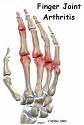 Septic Arthritis:
Defenition :
Septic (Infectious) Arthritis is inflammation of the joint space secondary to infection.
Generally affects a single joint and result in suppurative inflammation.
Hematogenous seeding of joint is most common.
Symptoms:
Pain, swelling, limitation of movement common symptoms
Pathophysiology:
Results from introduction of organisms into joint space as a results of bacteremia or fungemia from infection at other body sites.
Occasionally results from direct trauma, procedures (arthroscopy) or from contiguous soft tissue infection.
Risk factors:
Age – Diabetes – Immunosuppresion - IV drug use - CV catheters - Prior joint damage (rheumatoid arthritis) or procedure (arthroscopy) - H/O sexually transmitted diseases.
Septic Arthritis:
Etiology
-Other Organisms :
-Common Organisms:
Streptococci and aerobic Gram negative bacilli.
Lyme disease due to tick bite in endemic areas uncommon in ksa.
Chronic arthritis may be due to MTB or fungi in Immunocopramized
IV drug user Sternoclavecular or Sacroilliac  due to P.aeruginosa
S.aureus is most common cause.
-Common causes of septic arthritis:
Septic Arthritis:
Types:
Gonococcal arthritis:
Gonococcal infection most common cause in young, sexually active adults 
Caused by Neisseria gonorrheae leads to disseminated infection secondary to urethritis in men /cervicitis in women.

Early diseas: Initially present with polyarthralgia, tenosynovitis( especially of hands and wrist) , fever, skin lesions resulting from NON-suppurative arthritis. 
Late disease: If untreated leads to suppurative monoarthritis.
Non-gonococcal arthritis
Nongonococcal arthritis occurs in older adults. Results from introduction of organisms into joint space as a results of bacteremia or fungaemia from infection at other body sites.
Monoarthicular suppurative Arthritis
Knee and wrist are the most common, fever and pain
Swollen and tender join with Joint effusion and limitation of joint movement.
Septic Arthritis:
Diagnosis:
 by arthocentesis to obtain synovial fluid for analysis Gram stain, culture & sensitivity
History/examination to exclude systemic illness. Note H/O tick exposure in endemic areas and sexual contact.
Differential Diagnosis:
Crystal –induced arthritis 
Gout, pseudogout
Noninfectious inflammatory arthritis
Acute rheumatoid arthritis
Reactive arthritis 
Reiter syndrome, acute rheumatic fever
Trauma
Viral arthritis 
Parvovirus B19, Hepatitis B virus.
Septic Arthritis:
Treatment & Management
Treatment: Drainage & antimicrobial therapy important management.
Arthrocentesis with drainage of infected synovial fluid.
Repeated therapeutic Arthrocentesis often needed Occasionally, arthroscopic or surgical drainage/debridement 
Antimicrobial therapy should be directed at the  suspected organism and susceptibility results:
Change the antibiotics according to sensitivity, Arthrocentesis can repeated and Surgery rarely required
Septic Arthritis:
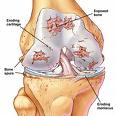 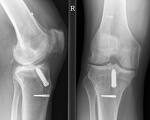 Prognosis & Complications
Prognosis:
Gonococcal arthritis has an excellent outcome 
Risk factors for long –term adverse sequellae include:
Age
Prior rheumatoid arthritis
Poly-articular joint involvement
Hip or shoulder involvement
Virulent pathogens
Delayed initiation or response to therapy
Complications:
Non-gonococcal arthritis: can result in scarring with limitation of movement, ambulation is affected in 50% of cases.
Infections of Joint Prosthesis:
Occur in 1-5% of total joint replacement.
Most  infections occurs within 5 years of joint replacement.
Often caused by skin flora
Diagnostic aspiration of joint fluid necessary 
Result in significant morbidity and health care costs.
Successful outcomes results  from multidisciplinary approach.
Risk factors:
 history of superficial wound infection, post surgical complications, underlying illness, any source of bacteremia.

Differential diagnosis:
Aseptic loosening or dislocation of prosthetic joint
Prosthetic debris  induced cynovitis &
hemarthrosis
Infections of Joint Prosthesis:
Etiology:
Results from contamination during surgery or post op. wound infection adjacent to the prosthesis.
Factors delay healing ( hematoma, ischemia)
Occasionally result from bacteremia
Prosthesis & bone cement predispose to infection
Occurs at the prosthesis-bone interface
Bacteria adhere to biomaterials and develop a biofilm that protect them from host defenses and antimicrobial agents.
Mostly caused by coagulase negative staph., or S.aureus.
Occasional pathogens: streptococci, enterococci ,and anaerobes
Usually single pathogen ,occasionally polymicrobial
Patient Presentation:
Subacute onset
S.aureus, streptococci,Gram negative rods can cause acute ,rapidly progressive infection
Joint pain ,swelling most common
Fever with acute ,early postsurgical infections
Cellulitis, cutaneous wound, or discharging sinus overlying the joint.
Infections of Joint Prosthesis:
Diagnosis of Prosthetic Arthritis:
ESR and C-reactive protein( CRP ) may be high.
Aspiration & surgical exploration to obtain specimen for culture & sensitivity testing & histopathology.
Skin flora regarded as pathogens if isolated from multiple deep tissue cultures.
Plain X-ray may not be helpful
Arthrography may help define sinus tracts
Bone scan-not specific  for infection
Treatment & Management:
Surgical debridement and prolonged antimicrobial therapy
-Surgery: removal of prosthesis
-Antibiotic –impregnated cement during re-implantation
-Antimicrobial for 6 weeks:
 Begin empiric IV antibiotic to cover MRSA and Gram negative rods ( Vancomycin+ Cefepime, Ciprofloxacin,or Aminoglycoside)
Chronic therapy with oral drug if removal of prosthesis not possible.
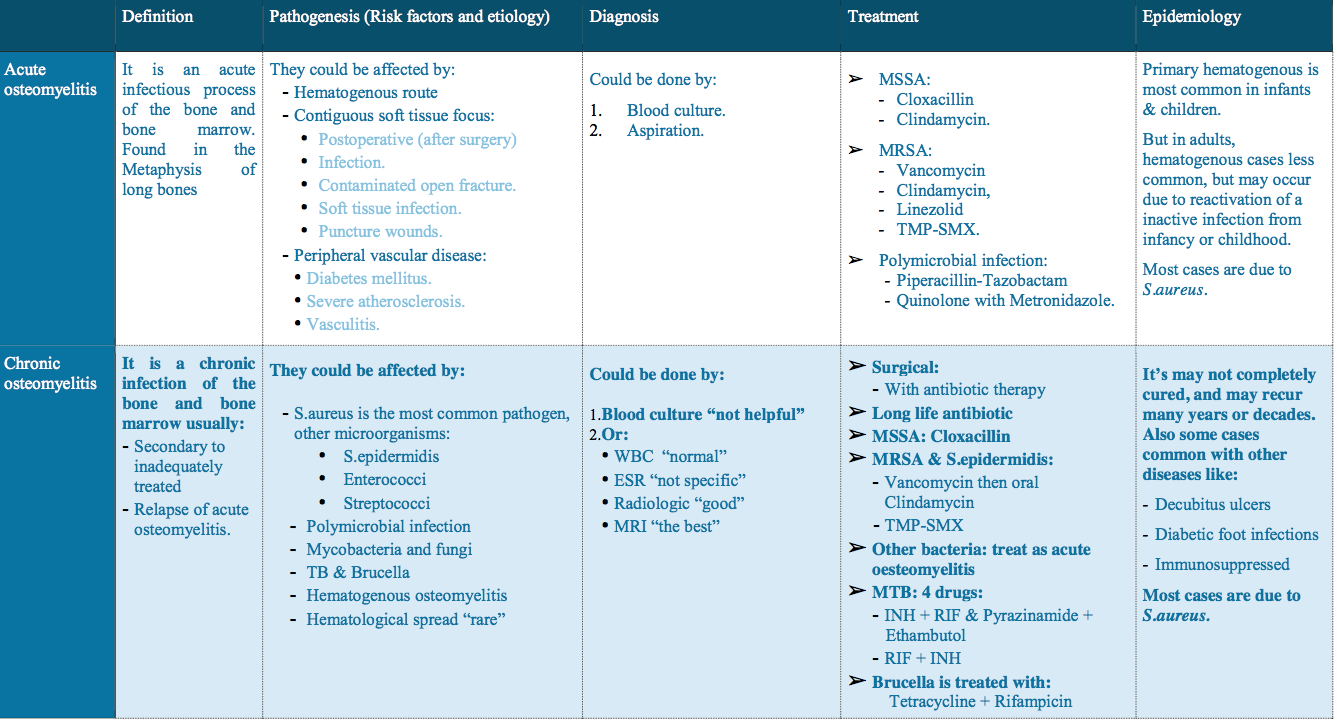 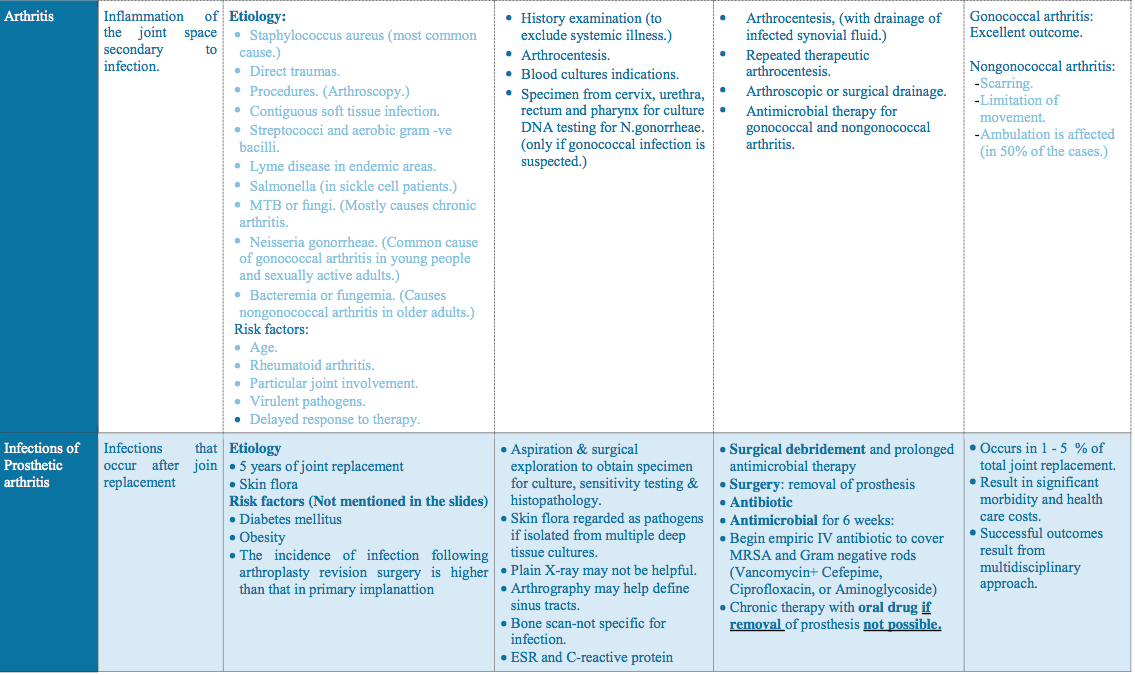 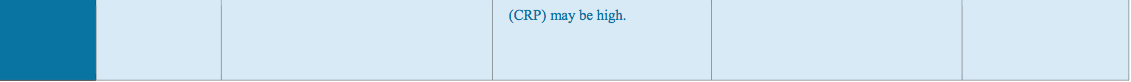 SAQ:
26 years old male with urethritis came with polyarthralgia, fever and skin rash. After taking his history, we found that he traveled to southern east Asia two weeks ago and he had sexual contact. And the blood culture indicates Gram Negative diplococci Bacteria.
Q1: What is the most likely Diagnose in this case?
It could be Gonococcal arthritis (septic Arthritis)

Q2: What is the most likely organism can cause that?
Neisseria gonorrhea bacteria.

Q3: Blood culture is one of the samples that we can take it for diagnosis, list three samples we can take it also in this case?
Arthrocentesis (Synovial fluid) / Culture of skin lesions / Cervix, urethra, rectum Swab / urine

Q4: List three tests will help us in this case?
Synovial fluid / DNA testing for N.gonorrheae / Gram stain / Leukocyte count. 

Q5: What is the prognosis in this case?
Gonococcal arthritis has an excellent outcome especially with early stage of this disease.

Q6: What is the treatment & management we recommend in this case?
- IV Ceftriaxone (or Ciprofloxacin or Ofloxacin) 
- Then switch to oral Quinolone or Cefixime for 7-10 days.
*zoom to see the answers ;)
Did you study well ? https://www.onlineexambuilder.com/micro-3/exam-122235
SAQ:
Q1: : List some Complications of Chronic Osteomyelitis?
Recurrence / Loss of limb /  Pathological fractures Secondary amyloidosis 
May develop cancer such as (Malignant histiocytoma / Lymphoma & multiple myelomas )

Q2: List two type osteomyelitis may have indolent “chronic” course?
TB osteomyelitis / fungal osteomyelitis

Q3: How can Mycobacteria Tuberculosis develop into chronic osteomyelitis? 
Either Primarily results from hematogenous spread from lung foci 
Or As an extension from a caseating lymph bone.

Q4: List some Antibiotics we can use it to treat TB? 
Pyrazinamide & Ethambutol for 2 months 
followed by Rifampicin(RIF) + Isoniazid (INH) for additional 4 months.

Q5: Infections of Joint Prosthesis Mostly caused by? 
 coagulase positive staph (S.aureus)  / coagulase negative staph (S.epidermidis).

Q6: List Some organism can cause Acute osteomyelitis in infant?
S.Aureus / group B streptococci / E.coli.

Q7: List some Complications of Non-Gonococcal arthritis?
scarring with limitation of movement.
In 50% of cases, ambulation can occur.
GOOD LUCK!
MICROBIOLOGY TEAM:

Waleed Aljamal (leader)    Shrooq Alsomali (leader)
Ibrahim Fetyani
Meshal Eiaidi
Khalid Alhusainan 
Hussam Alkhathlan
Faisal Alqumaizi
Abdulaziz Alangari
Khalid Alshehri
Nasir Aldosarie
Mohammad Al-Kahil
Rawan Alqahtani
Hanin Bashaikh
Jawaher Alkhayyal
Reem Alshathri
Ohoud Abdullah
Lama Al-musallam
Wateen Alhamoud
Ruba Barnawi
Shooq Albugami
The Editing File
We are waiting for your feedback
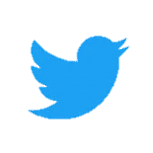 @microbio436
436microbiologyteam@gmail.com